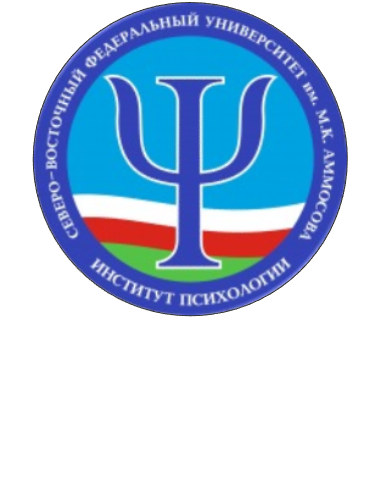 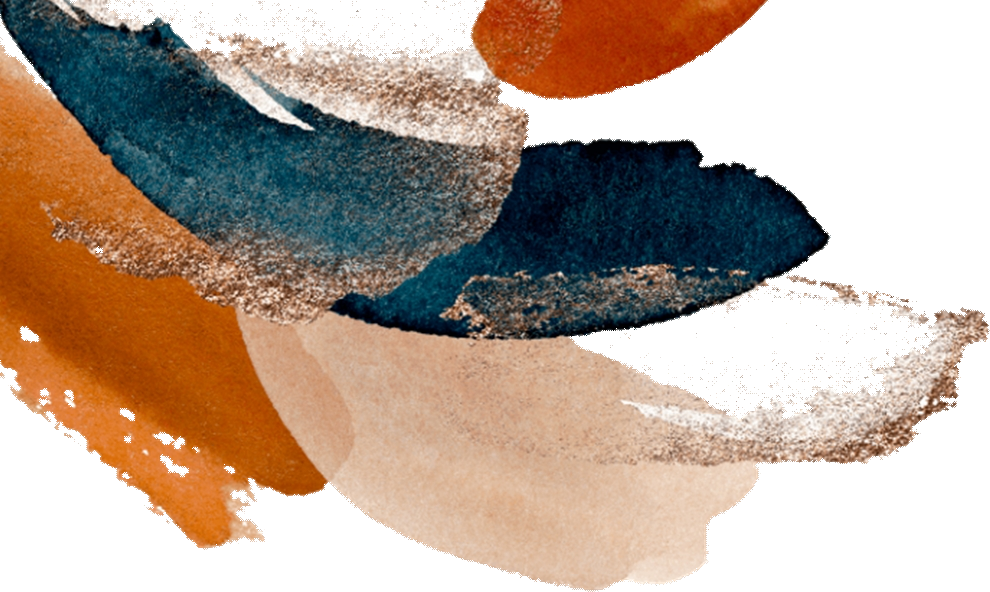 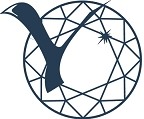 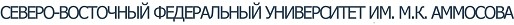 Отчет 
работы отборочной комиссии 2021 г.
Приемная кампания - 2021
ОК ИП ГУК 420 каб. 
Отв. секретарь ОК – Матвеева Н.В.
Зам. отв. секр. ОК – Захарова А.Д.

Студенты-волонтеры на ПК-2021:
Лукина Надежда Семеновна гр. КП-19
2. Андреева Айлана Лазаревна гр. СР-19
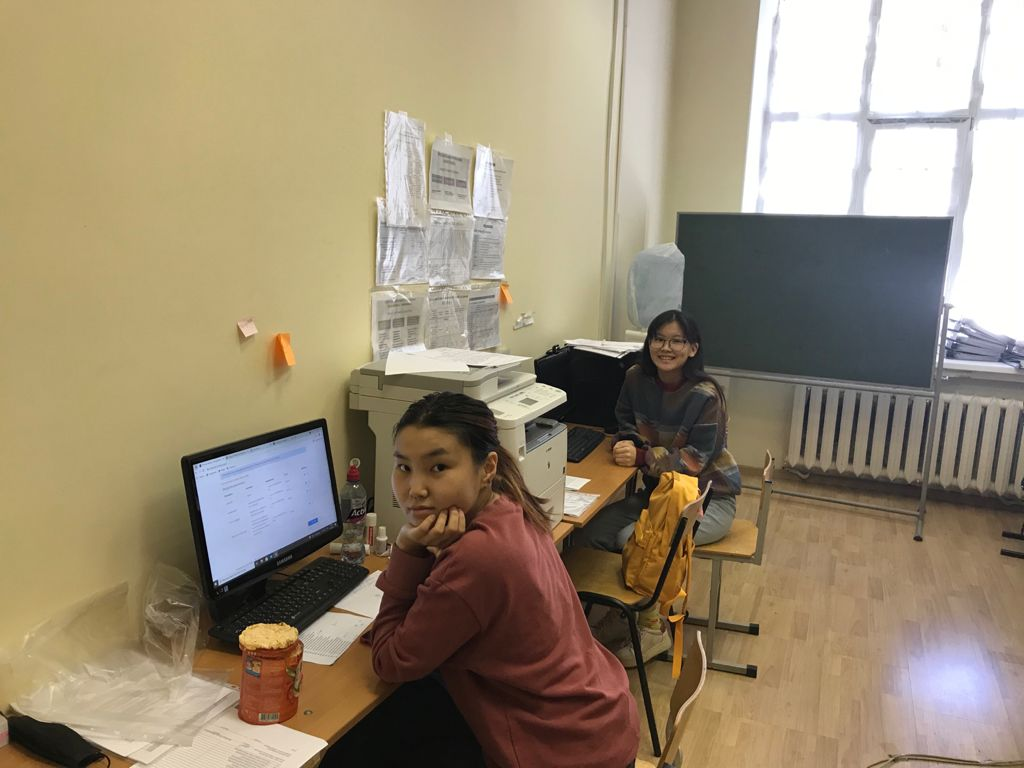 бакалавриат, специалитет, магистратура
План приема в ИП СВФУ на 2021-2022 уч. г.
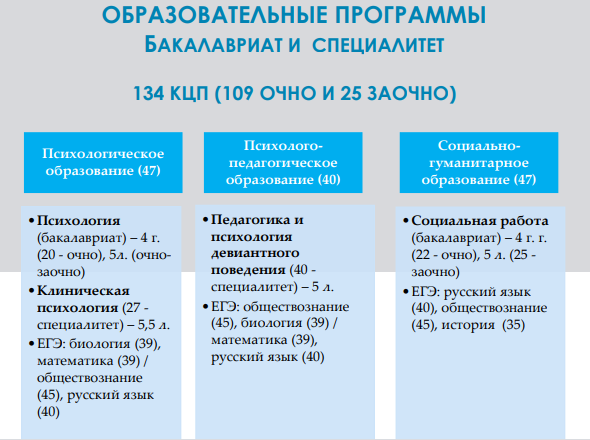 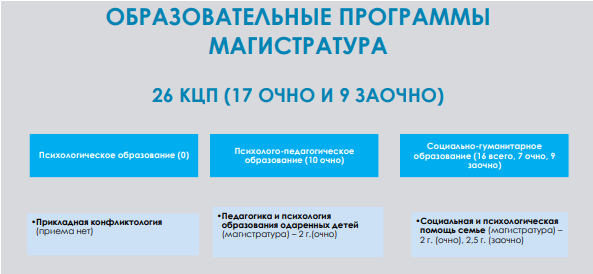 Бакалавриат, специалитет
ВЗАИМОДЕЙСТВИЕ С ПОСТУПАЮЩИМИ:
способы подачи
ЛИЧНО или через доверенное лицо;
ОНЛАЙН посредством электронной информационной  системы СВФУ (личный кабинет абитуриента) priem2021.s-  vfu.ru;
ОНЛАЙН с использованием суперсервиса "Поступление в вуз
онлайн" посредством федеральной государственной  информационной системы «Единый портал государственных  и муниципальных услуг (функций)» - при поступлении в  головной вуз на программы бакалавриата и специалитета  (ОФ + ОЗФ, целевое обучение, общий конкурс);
через операторов почтовой связи общего пользования.
с 2021 г.
Бакалавриат, специалитет, магистратура
ВЗАИМОДЕЙСТВИЕ С ПОСТУПАЮЩИМИ:
способы подачи
При приеме не представляется:
оригинал (заверенная копия)  документа об образовании;
оригинал (заверенная копия)  договора о целевом обучении
Вне зависимости от способа приема  документов
бакалавриат, специалитет, магистратура
Количество заявлений
Поступающий может одновременно участвовать в конкурсе не более чем в 5 вузах  по РФ.
Бакалавриат, специалитет:
- не более чем по 5 образовательным программам в головном вузе СВФУ;
-	не	более	чем	по	3	образовательным	программам	отдельно	в	каждом	из
филиалов СВФУ.
Максимальное количество специальностей и (или) направлений подготовки, по которым поступающий  вправе одновременно участвовать в конкурсе по программам бакалавриата и программам специалитета  в СВФУ, составляет 10.
Магистратура – не более чем по 3 образовательным программам.
бакалавриат, специалитет, магистратура
Сроки проведения вступительных  испытаний
Расписание на сайте
Расписание вступительных испытаний на прием 2021/22 уч. г.
Расписание вступительных испытаний на прием 2021/22 уч. г.
Бакалавриат, специалитет, магистратура
Зачисление на основании  заявления о согласии на зачисление
Зачисление на основании
заявления о согласии на зачисление
Поступающий обязуется в течение первого года обучения
предоставить оригинал документа об образовании
пройти медицинские осмотры
предоставить оригинал договора о целевом обучении /  заверенной копии (при поступлении на целевое обучение)
бакалавриат, специалитет, магистратура
Зачисление
СПАСИБО ЗА ВНИМАНИЕ!
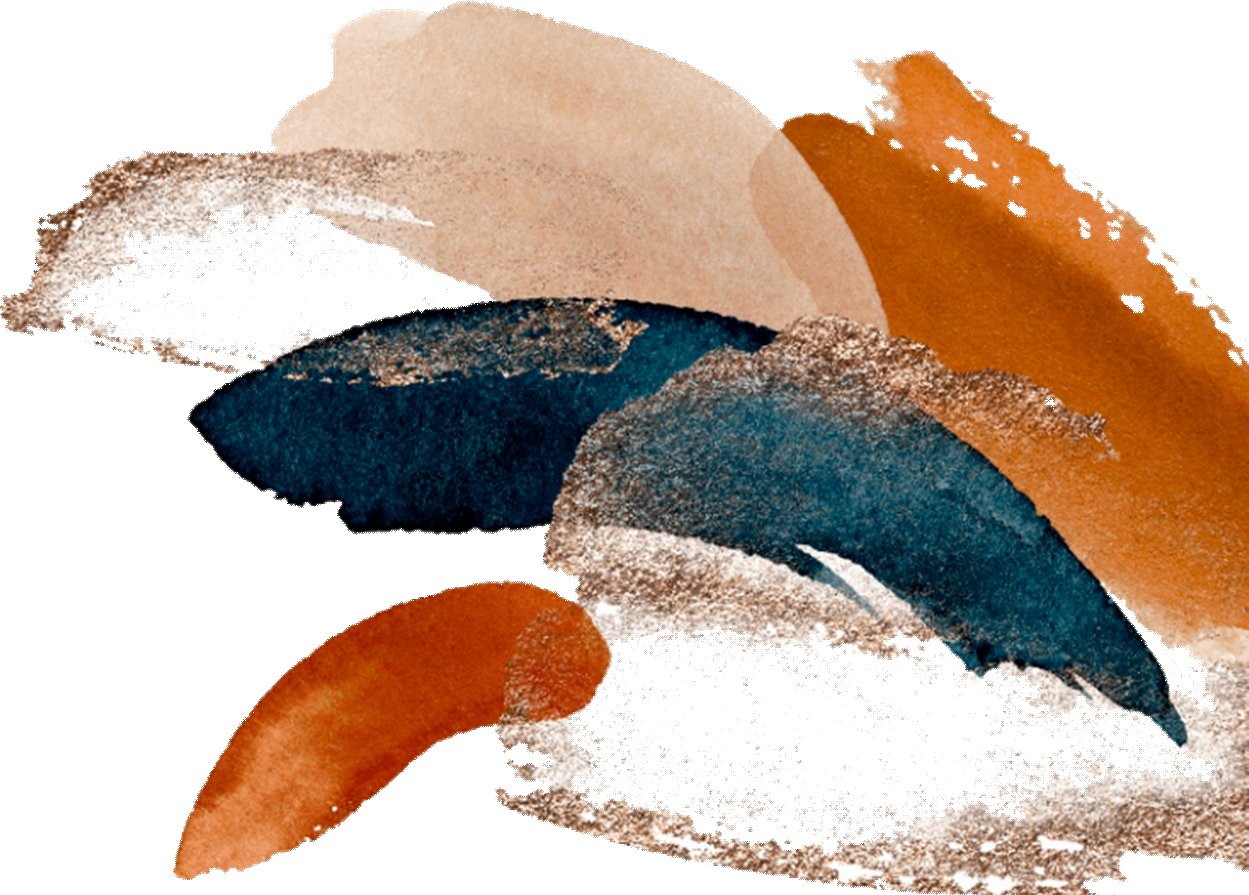